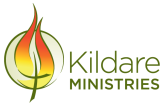 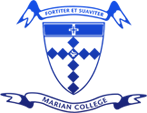 Year 9 Humanities
Subject Information
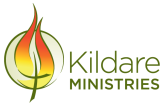 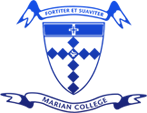 Term 1 - ‘Dark Emu’ Unit
The work on “Dark Emu’ is a fascinating journey into old Australian explorers journals which show us an Australia where Aboriginal people built dams and wells and productively farmed the land.
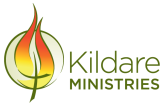 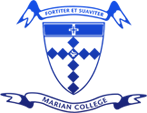 Term 2 - The Industrial Revolution
The Industrial Revolution was a time of monumental change and far reaching influence when Britain led the world, changing from an agrarian society to an industrialised society.
The world was never going to be the same again.
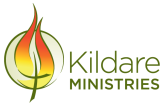 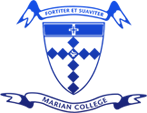 Term 3 - Australia (1750-1918)
At the time of the Industrial Revolution countries began to move people around the world to a far greater extent than was possible previously. Students will examine why British colonies were established in Australia and who was affected.  Students also examine key events such as the gold rush, and its impact on the economy and Australia’s development as a nation.  What life was like in Australia at the start of the 20th century is studied also.
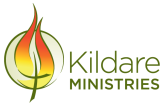 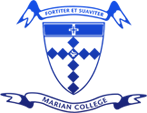 Term 4 - Australia and World War I
After Federation our new nation was soon engaged with the “war to end all wars” on the other side of the world. Students will examine the causes and effects of World War 1, the emergence of the great Australian belief of “mateship” from the shores of Gallipoli, life back in Australia and the issue of conscription.
For more information
Head of Faculty:- Mr Matthew Summers
Current Subject Teachers
Current Students
Student Portal
School Website